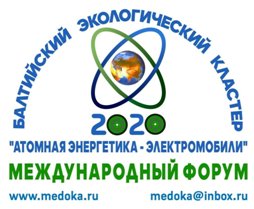 Классификация радиоактивных отходов РФ и США
Докладчик: аспирант 3 года УрФУ, Десятов Денис
 Научный руководитель: д-р. физ.-мат. н.Кружалов А.В.
Консультант: к. физ.-мат. н.,Екидин А.А.
Развитие технологий
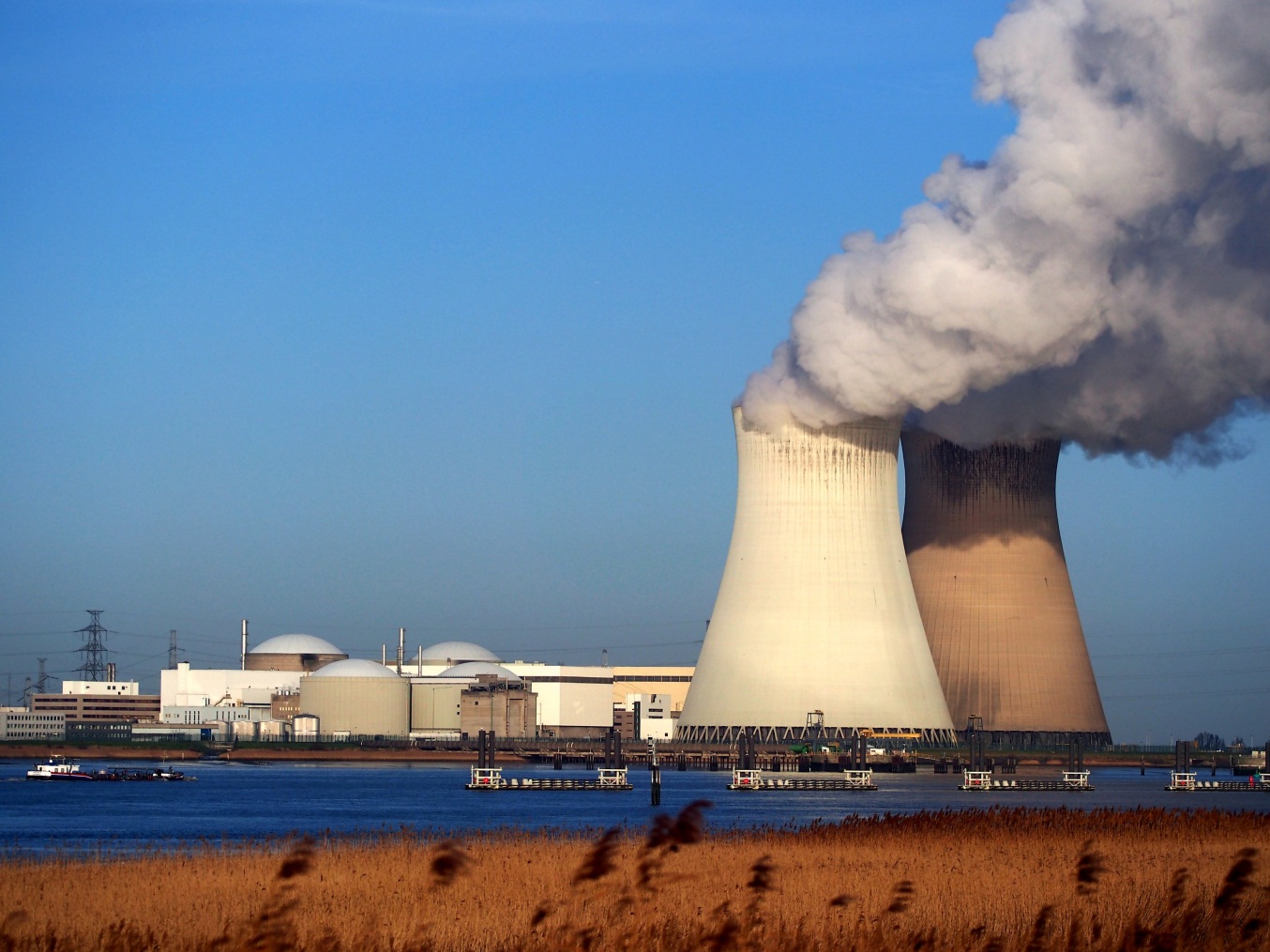 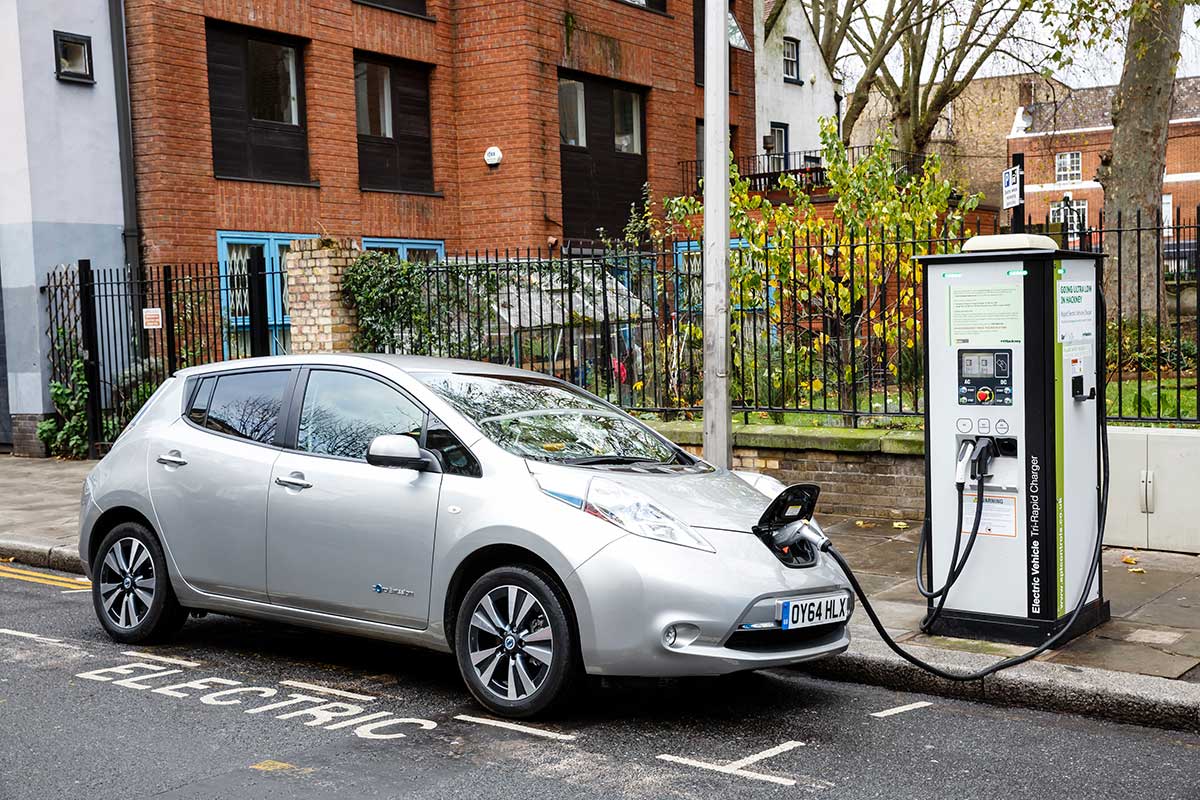 2
Образование РАО
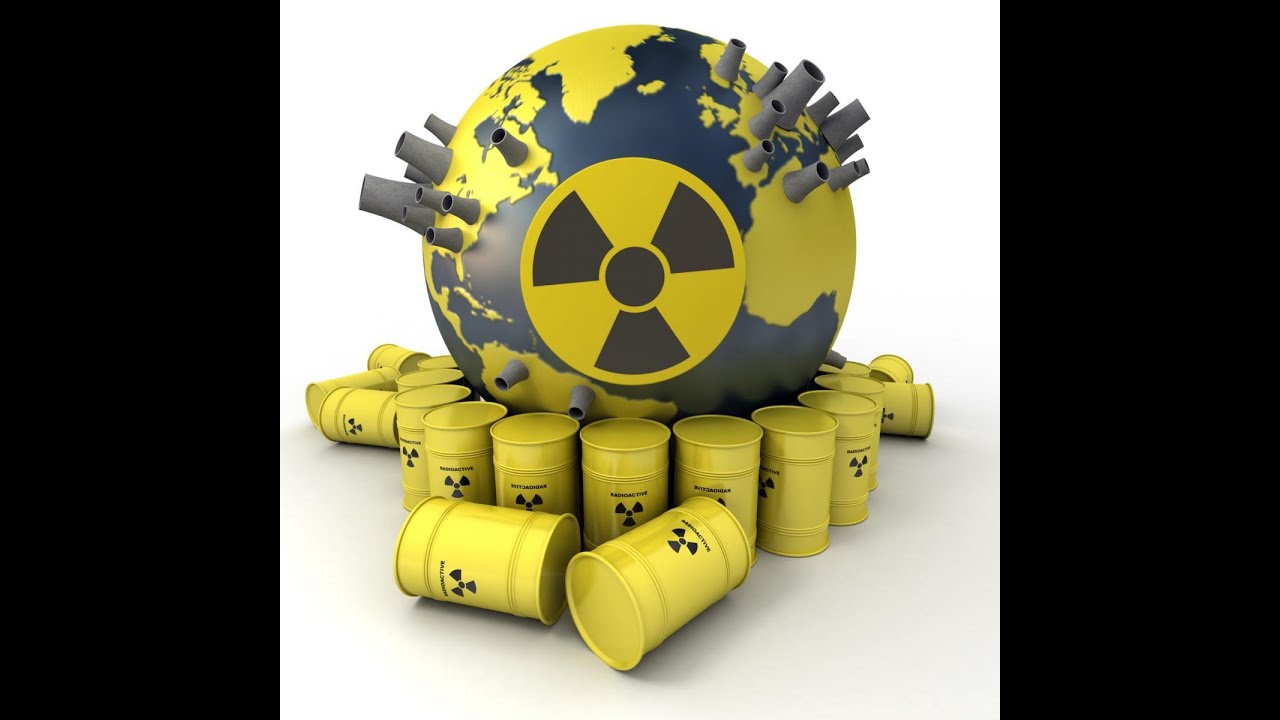 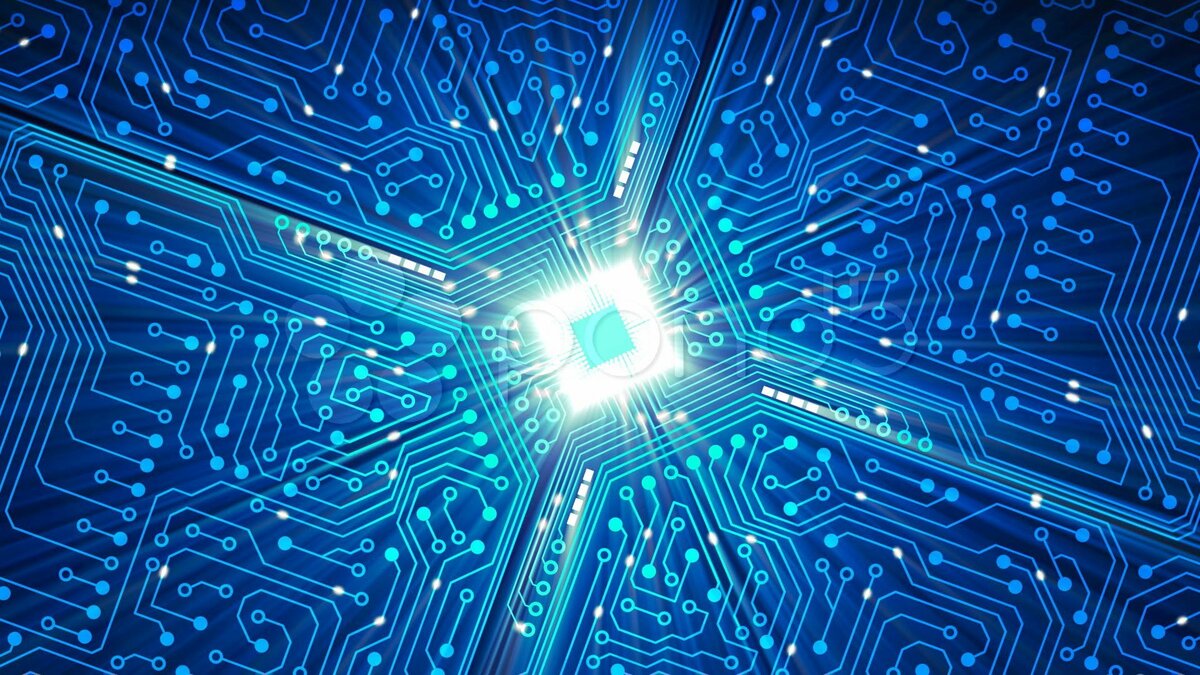 3
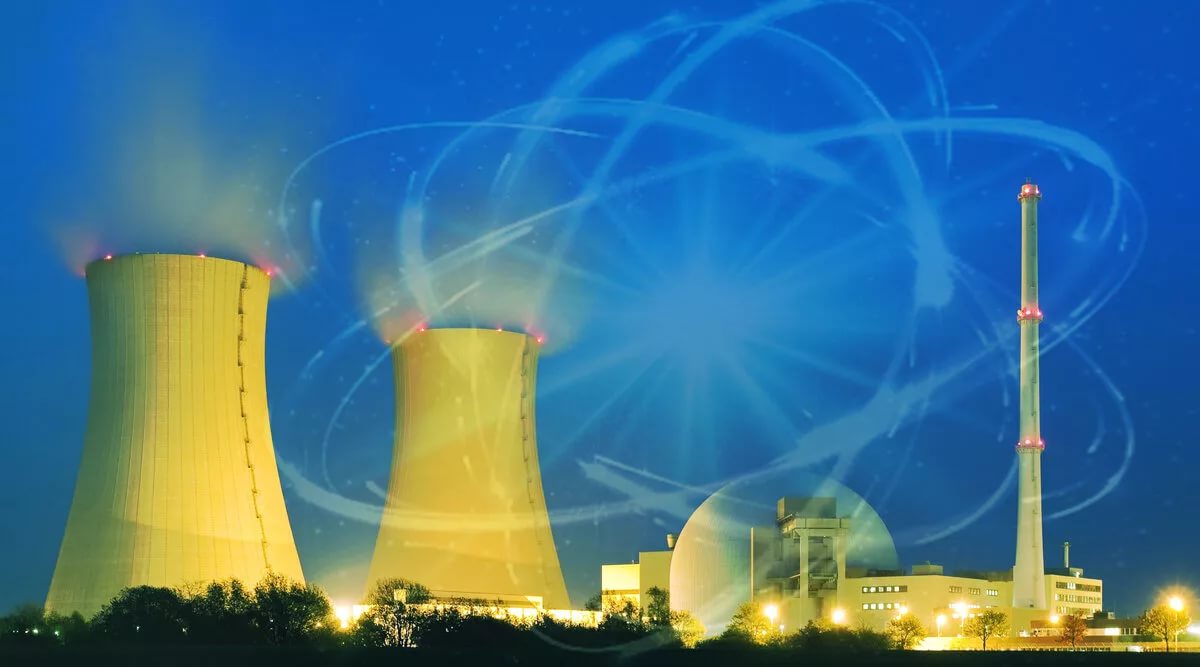 Источники РАО:
Ядерная энергетика
Эксплуатация исследовательских реакторов и ускорителей
Медицинская деятельность, продовольствие и сельское хозяйство
Ядерный оружейный комплекс
Вывод из эксплуатации ядерных установок
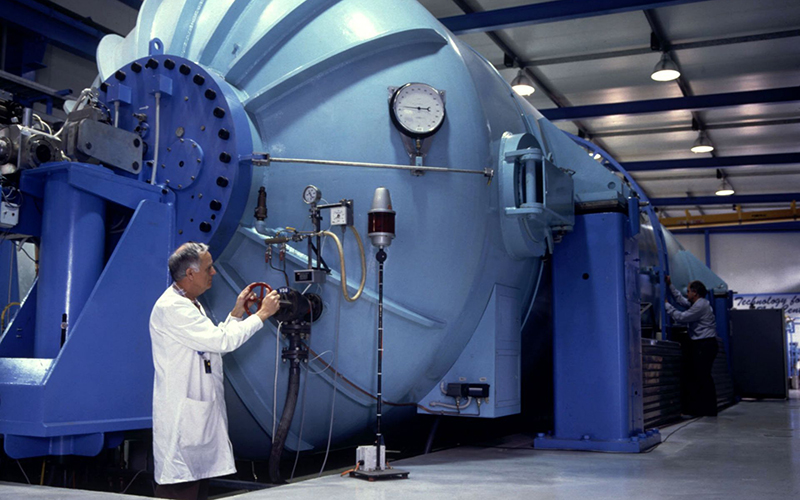 4
Меры, предлагаемые МАГАТЭ для соответствия требованиям INRPO
минимизация текущего образования отходов (М1);
применение системы классификации и категоризации радиоактивных отходов (М2);
приведение к критериям приемлемости для захоронения всех отходов в пределах разумных временных рамках (М3);
включение затрат на управление отходами в стоимость продукции или услуги технологий применения ядерных и радиоактивных материалов (М4).
5
Классификация РАО США
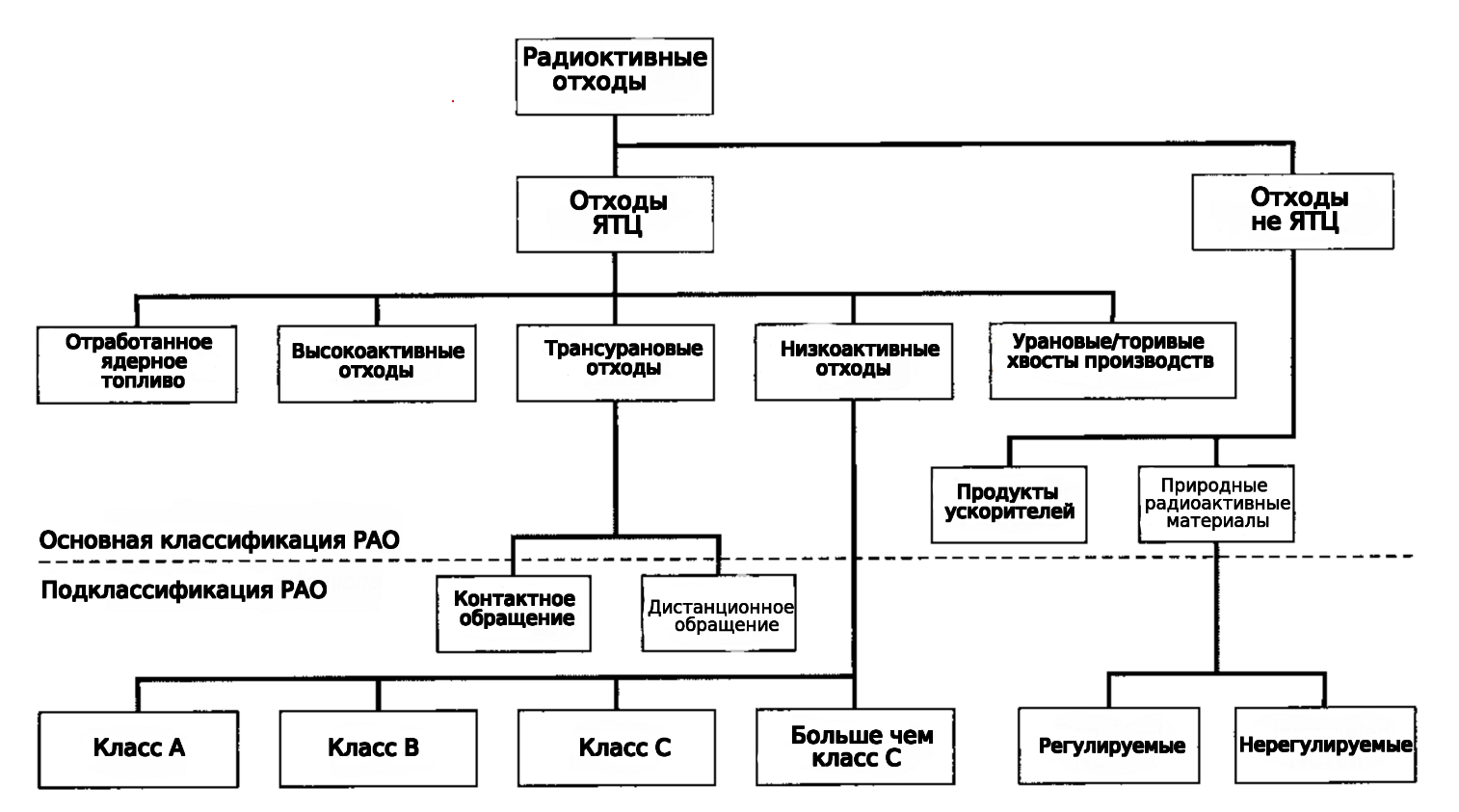 6
Классификация РАО в РФ
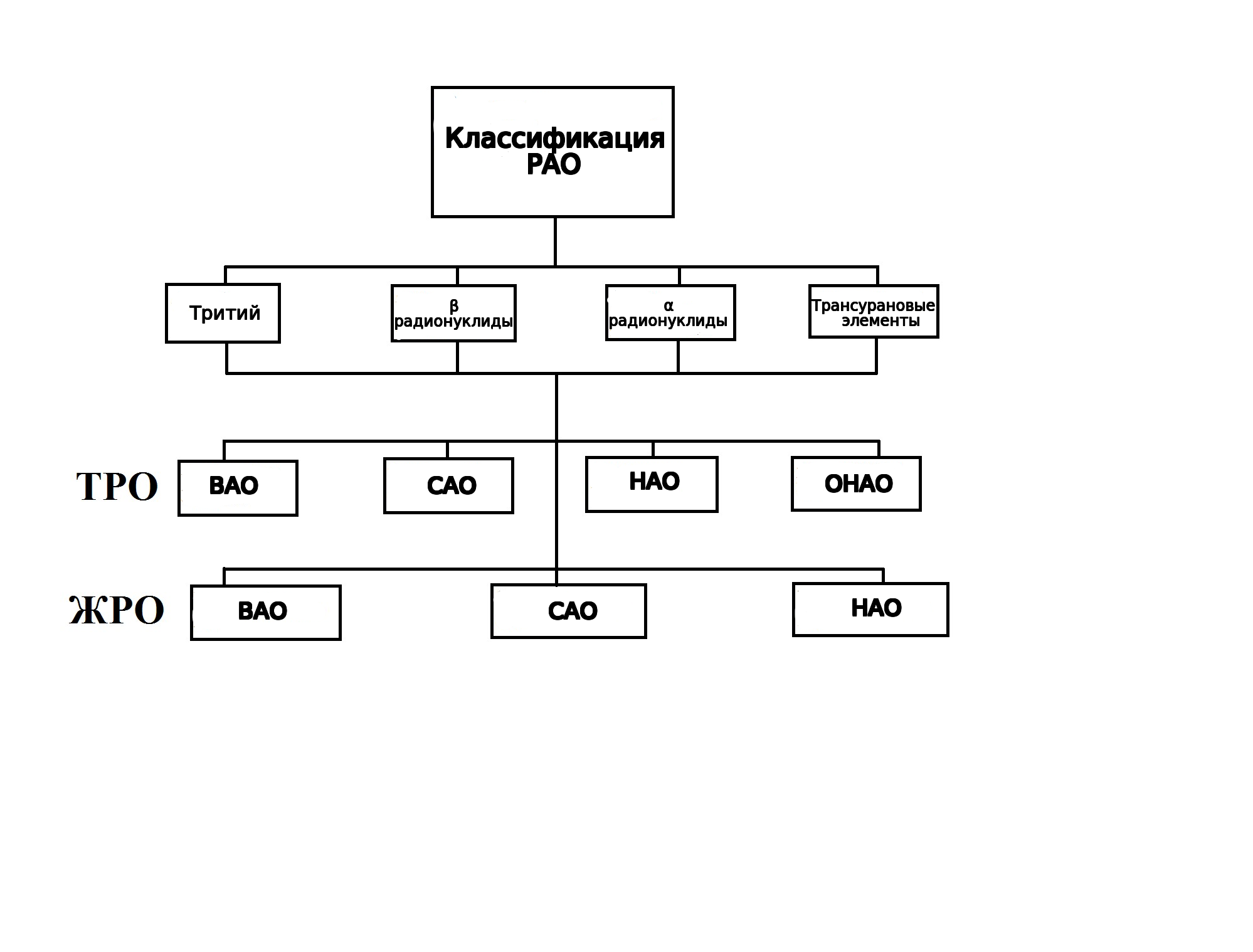 7
8
9
Выводы
(М1) имеет преимущество РФ, так как есть множество подкатегорий в классификации и все ядерные материалы разделены по влиянию на организм (в зависимости от периода полураспада и вида излучения). 
(М2) - паритет. Ядерные материалы контролируются на всех этапах. 
(M3) - преимущество у США, так как переработка происходит на АЭС, а все что не перерабатывается, отправляется на места на места захоронения, в отличие от РФ, где долговременно хранят не переработанные отходы на АЭС.
(М4) - лучшая практика наблюдается в США, так как данная система управления РАО изначально создавалась в коммерческих условиях.
10
Заключение
Существующая в РФ система классификации РАО во многом пересекается с теми требованиями, что устанавливает МАГАТЭ, тогда как принятая в США система классификации РАО имеет в своей основе уникальные принципы отнесения ядерных материалов к РАО и в некоторых моментах сильно отличается от международной практики, особенно в области ОЯТ.
На данный момент существуют некоторые разногласия между классификацией РАО, принятой в РФ и классификацией МАГАТЭ. Рекомендуется произвести поправки с учетом лучших международных практик обращения РАО в существующих требованиях Российской Федерации по обращению РАО. Целью данных поправок является оптимизация обращения с РАО, откуда следует повышение безопасности,  воздействия РАО по отношению к персоналу объектов использования атомной энергии, населения и окружающей среды. 
Система, действующая в США на данный момент, больше согласуется с базовым принципом ИНПРО, так как механизм переработки РАО в этой стране налажен сильнее. Но подход, использующийся в России, подразумевает более перспективные методы переработки и использование ядерной энергии за счет повторного использования топлива в реакторных установках на быстрых нейтронах (БН). 
В частности поправки должны учитывать:
Единство терминологии при классификации и обращению с РАО. 
Уточнение существующей классификации РАО в постановлении Правительства и ОСПОРБ-99/2010.
Уточнить предельные значения Р для отдельных радионуклидов.
Единство измерения и терминологию при обращении РАО.
Включать современный опыт обращения РАО с учетом появившихся средств и методов.
Данные поправки также должны учитывать требования по ограничению воздействия на население от РАО в 1 мЗв/год и основываться на принципе оптимизации ALARA.
11
СПАСИБО ЗА ВНИМАНИЕ!
12